MATEMATIKA
6- sinf
MAVZU: MASALALAR YECHISH
269- masala
Ayirmani toping va natijani qo‘shish bilan tekshiring:
YECHISH
2
1
2
1
Tekshirish:
2
1
2
1
Tekshirish:
YECHISH
16
3
16
1
Tekshirish:
3
1
3
2
Tekshirish:
270- masala
Amallarni bajaring:
271- masala
Tenglamani yeching:
240- masala
273- masala
2
1
Yechish:
<
<
Javob: Ikkinchi to‘g‘ri to‘rtburchak katta.
MUSTAQIL  BAJARISH  UCHUN  TOPSHIRIQLAR:
Darslikning 50-betidagi 
282- 283- masalalarni 
yechish.
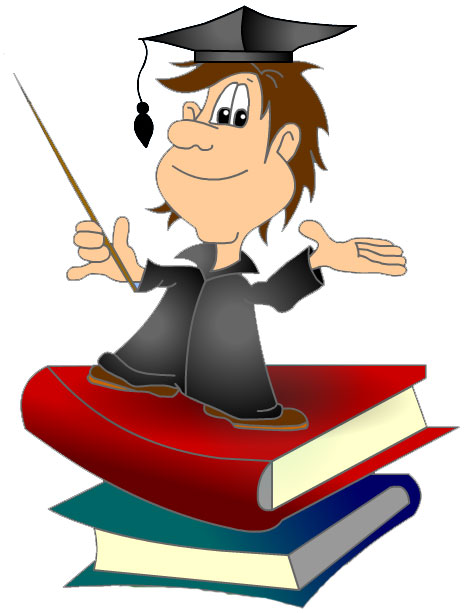